Der neue Pflegebedürftigkeitsbegriff und Konsequenzen für die Versorgung Demenzerkrankter
GeWINO
Innovation im Nordosten
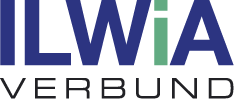 Der neue Pflegebedürftigkeitsbegriff und Konsequenzen für die Versorgung Demenzerkrankter


Vorstellung des Projektes von AOK Nordost und LK VPG / ILWiA (Dipl.-Wirt.-Ing. J. Kempka)

Greifswald  den 16.11.2016
Sven-David Müller, MSc. in Vertretung Prof. Dr.- Ing. Thomas P. Zahn
Gesundheitswissenschaftliches Institut Nordost (GeWINO)
der AOK Nordost – Die Gesundheitskasse
Auftrag des GeWINO –                   Gesundheitswissenschaftliches Institut Nordost
Das GeWINO ist eine Stabsstelle der AOK Nordost.

Es wurde in 2014 gegründet und besteht derzeit aus 8 Experten der Bereiche Datenanalyse & Datenschutz, Mathematik & Statistik sowie Versorgungsforschung

Das GeWINO soll die umfangreichen Abrechnungsdaten der AOK Nordost datenschutzgerecht nutzbar machen, 

um die Entwicklung der Versorgungspraxis in den Regionen der drei Bundesländern Berlin, Brandenburg und Mecklenburg-Vorpommern mit wissenschaftlichen Methoden zu analysieren, 

Probleme der Versorgungsabläufe zu erkennen und innovative Lösungsansätze dafür zu entwickeln.

Das GeWINO arbeitet dazu eng mit ausgewiesenen Versorgungsforschern und Partnern zusammen, um Forschungsergebnisse schneller in die Praxis überführen zu können und Fördermöglichkeiten für die Region besser nutzbar zu machen.

Durch Publikationen des GeWINO sollen regelmäßig Impulse für die öffentliche Diskussion gegeben und aktuelle Debatten im gesundheitspolitischen Bereich begleitet werden.
Die Arbeit des GeWINO stützt sich dabei auf drei Säulen
GeWINO
Forschungsdaten
Abrechnungsdaten Krankenversicherung Pflegeversicherung 
Referenzdaten z.B. Bevölkerungsstruktur, Epidemiologie, Leistungserbringer 
Behandlungsdaten z.B. Register, Studien, AIS
Eigene Erhebungen z.B. Akzeptanz digital Health, Migration
Methoden
Identifikation z.B. Zielgruppen, Probleme Ursachen, Potentiale  
Prognose z.B. Eskalation, Endpunkte Behandlungsbedarf, Kosten
Evaluation z.B. Versorgungsmodelle Qualität, Ökonomie
Kooperation z.B. Ärzte Heime, Kostenträger
Akzeptanz
Zielgruppenbezug   bei Aufbereitung und Präsentation
Regionalbezug   Kreise/Gemeinden
Lösungsbezug        mit Praktikern vor Ort
Regelmäßige Veröffentlichungen
wiss. Standards umsetzen
Das GeWINO konzentriert sich aktuell auf 4 Schwerpunkte
I Schnittstelle Kranken – Pflegeversorgung
  Begründung: 	- hohe gesundheitspolitische Relevanz – Pflegereform
		- hohe Kompetenz der AOK Nordost - Berliner Modell / Care Plus 			- gute analytische Basis  - SGB V und SGB XI Leistungen				- hoher Versorgungsrelevanz – Altersstruktur im Nordosten

II Regionale Vernetzung
   Begründung: 	- hohe Versorgungsrelevanz 
		- hohe Kompetenz der AOK Nordost -  z.B. 12 Arztnetze
		- hohes Potential – Versorgungsstruktur im Nordosten
		- gute Öffentlichkeitswirkung – Partner der Regionen

III Internationale Kasse
   Begründung: 	- hohe gesundheitspolitische Relevanz – Migration
		- hohe Kompetenz der AOK Nordost -  historische Bestandsstruktur   			- hohe Versorgungrelevanz – kulturelle Unterschiede
		- gute Öffentlichkeitswirkung – Partner der Regionen

III Technik Akzeptanz
   Begründung: 	- hohe Versorgungsrelevanz – digital health
		- hohe Kompetenz der AOK Nordost -  eigene Apps, Vers.Konto, OGS			- gute Öffentlichkeitswirkung – innovative Kasse
Wissen aus Daten – Versorgungsforschung für Patienten
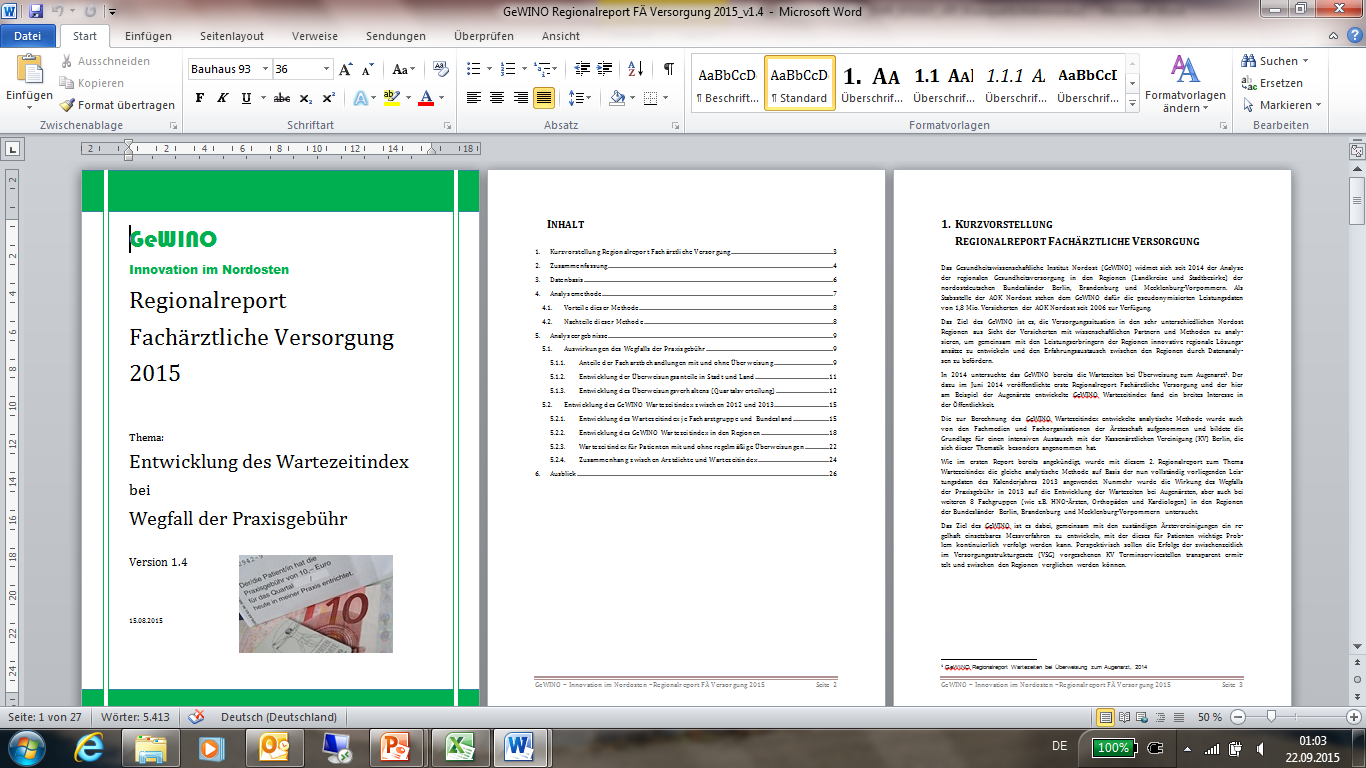 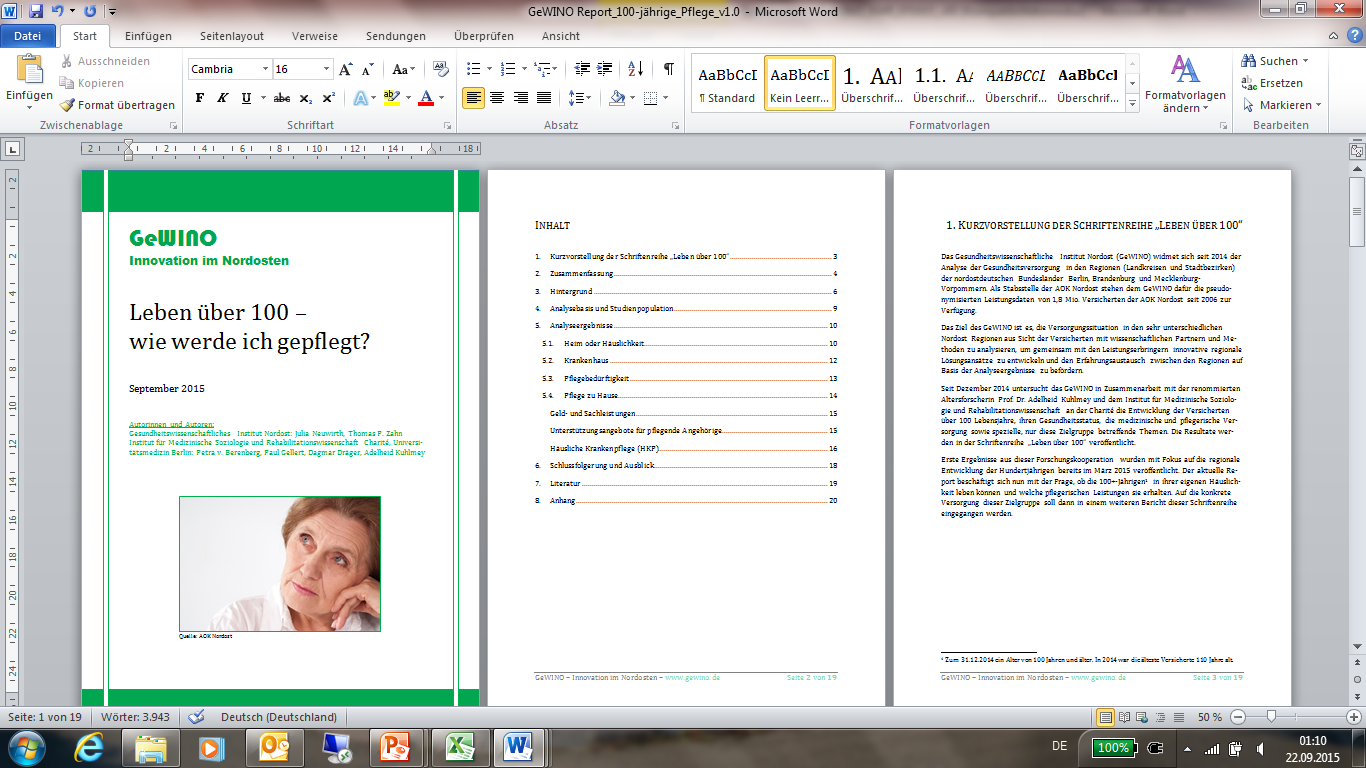 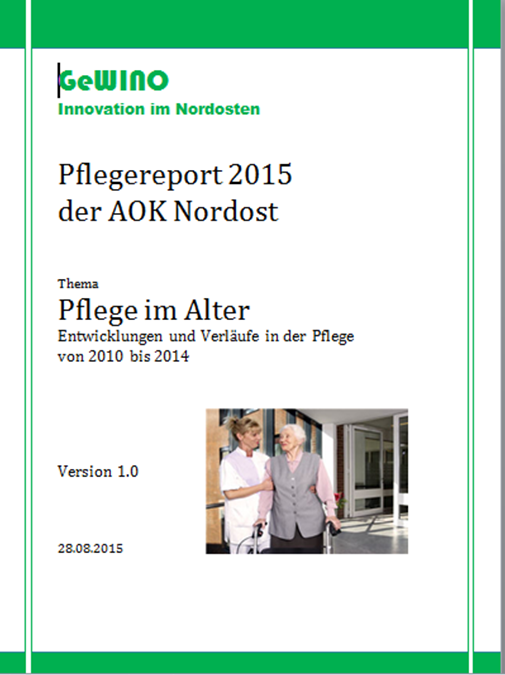 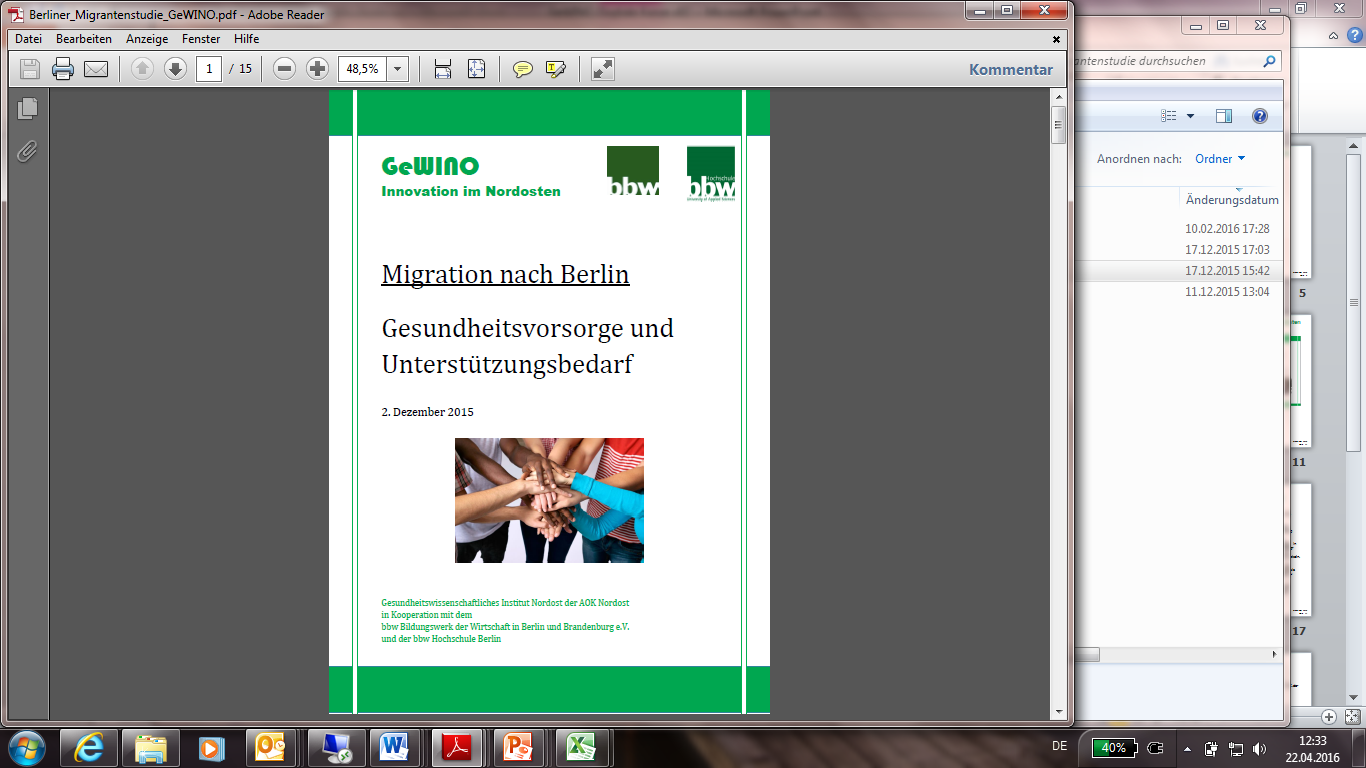 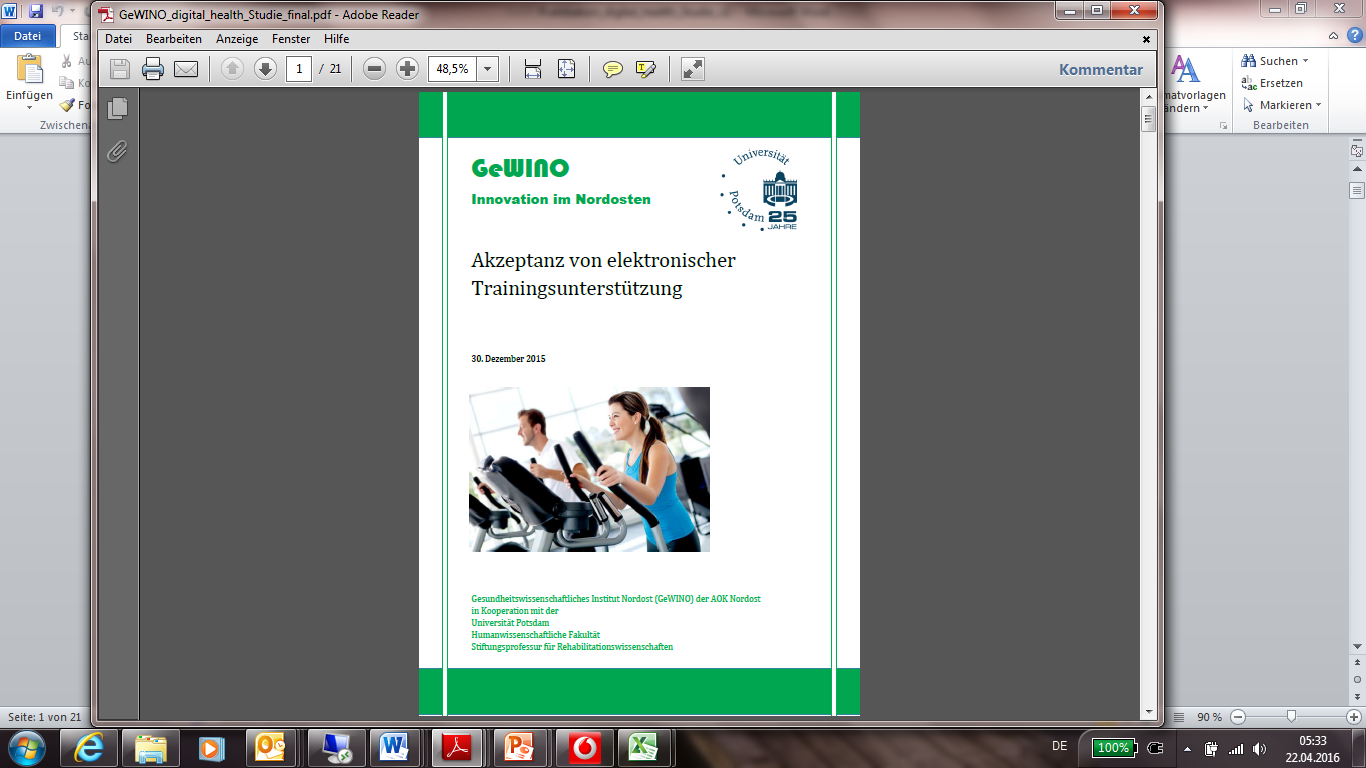 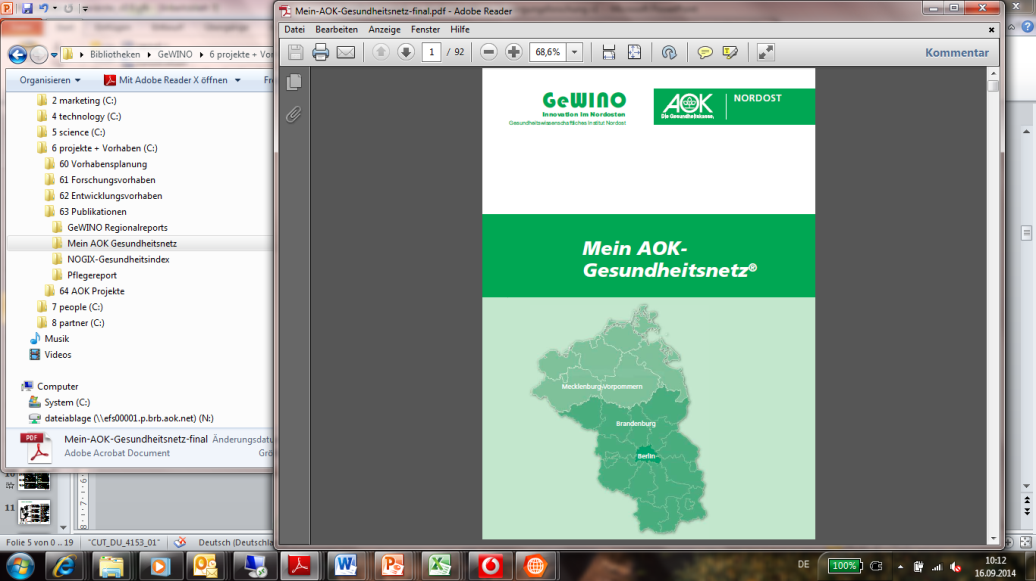 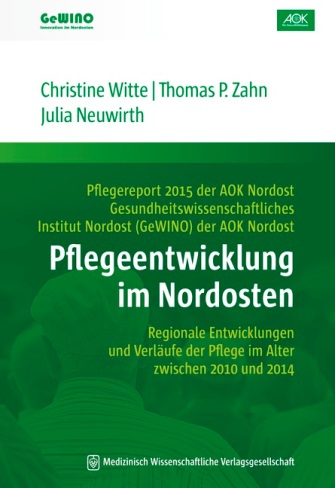 aktuelle GeWINO Projekte in Mecklenburg - Vorpommern
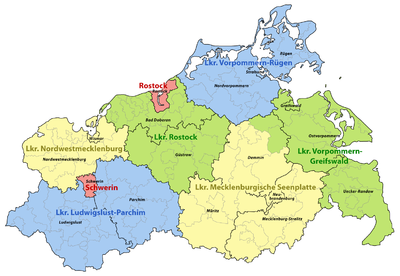 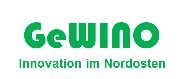 Hansestadt Rostock – Forschungsvorhaben - Versorgung im Quartier
Uni Rostock / Südstadtklinikum – Sturzvermeidung bei Osteoporose
Fraunhofer IZI & Laborzentrum Rostock & Kidnet – Dialysevermeidung
Uni Greifswald – Hausärztliche Behandlung von Vorhofflimmern
Haffnet & AMEOS Anklam /Ückermünde – Erfolgsbewertung und Potentiale 
LK Greifswald Vorpommern -  BMV Förderprojekt – Leitstelle Notfallversorgung
ILWiA  - Akzeptanzstudie – alterssichere Wohnung
Die älterwerdende Gesellschaft hat spezielle Anforderungen und benötigt auch alterssichere Wohnungen
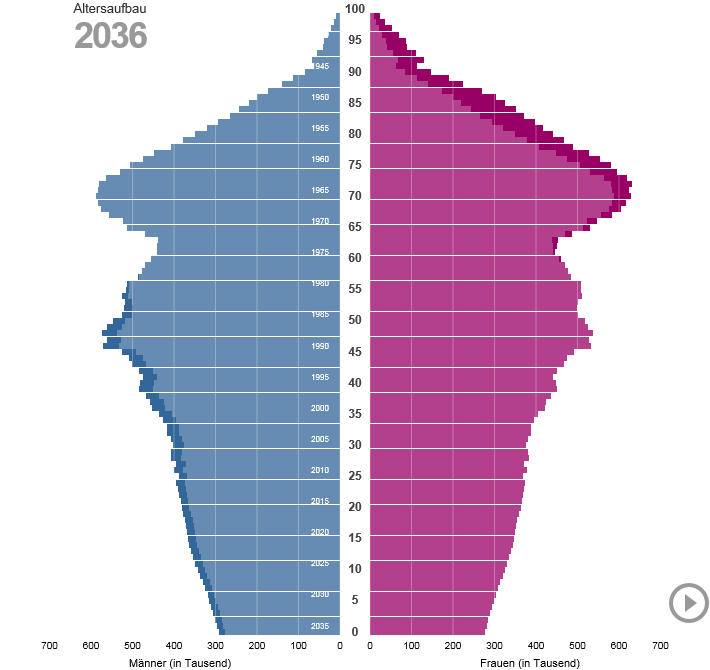 https://www.destatis.de/bevoelkerungspyramide/#!y=2021
Demenzielle Erkrankungen ein zunehmendes Problem!
1,6 Millionen Menschen leiden heute in Deutschland an einer demenziellen Erkrankung. 

Ihre Versorgung stellt schon jetzt und umso mehr vor dem Hintergrund des demographischen Wandels eine immer größere Herausforderung für das Gesundheits- und Sozialwesen dar. 

In Abhängigkeit von statistischen Grundannahmen (z. B. zur zukünftigen Entwicklung der altersbezogenen Prävalenzraten) könnte sich die Zahl der demenziell erkrankten Menschen bis zum Jahr 2050 verdoppeln.
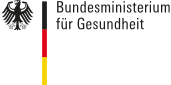 Demente brauchen PFLEGE
Dementiell erkrankte Menschen in Deutschland
Pflegeversicherung – Pflegestärkungsgesetz II
Seit Einführung der Pflegeversicherung wurde immer wieder der geltende verrichtungsbezogene Pflegebedürftigkeitsbegriff des SGB XI (§ 14) kritisiert. Nach Ansicht der Kritiker sind Defizite bei der Versorgung pflegebedürftiger Menschen vielfach auf den zu engen Begriff der Pflegebedürftigkeit zurückzuführen, da dieser somatisch ausgerichtet ist. Dadurch würden wesentliche Aspekte (Kommunikation, soziale Teilhabe) ausgeblendet und der Bedarf an allgemeiner Betreuung, Beaufsichtigung und Anleitung, insbesondere bei Menschen mit eingeschränkter Alltagskompetenz, zu wenig berücksichtigt.

Nach dem Pflegestärkungsgesetz II soll nun ab 1. 1. 2017 ein neuer Pflegebedürftigkeitsbegriff angewendet werden. Im Vorfeld wurden Handlungsoptionen in Modellprojekten erarbeitet und erprobt. Dabei war auch die Frage zu klären, wie sich die Änderung vor allem finanziell auf die Pflegeversicherung und/oder andere Sozialleistungsbereiche auswirkt.
Quo vadis Pflegebedürftigkeitsbegriff ?
Ab dem 1. Januar 2017 wird ein neuer PFLEGEBEDÜRTIGKEITSBEGRIFF in der Pflegeversicherung eingeführt. Ziel ist es, die Bedürfnisse von Menschen mit Demenz und Menschen mit geistigen oder psychischen Einschränkungen ebenso zu berücksichtigen wie die Bedürfnisse von Menschen mit körperlichen Einschränkungen. Der neue Pflegebedürftigkeitsbegriff ist Teil der Pflegereform, die die große Koalition 2015 mit den Pflegestärkungsgesetzen I und II auf den Weg gebracht hat.

Mit dem neuen Pflegebedürftigkeitsbegriff ist ein neues Begutachtungsinstrument zur Feststellung der Pflegebedürftigkeit verbunden. Maßstab soll nicht mehr der Hilfebedarf in Minuten, sondern der Grad der Selbstständigkeit eines Menschen sein. Denn das neue Instrument stellt den Menschen, seine Ressourcen und Fähigkeiten in den Mittelpunkt.
Konsequenzen der Pflegestärkungsgesetze im Bereich demenziell erkrankter Menschen
Mit den Pflegestärkungsgesetzen stehen ab 2017 pro Jahr 5 Milliarden Euro zusätzlich für die Pflege zur Verfügung. 
Die Pflegeversicherung ist dadurch um rund 20 % leistungsfähiger. So erhalten gerade Menschen mit Demenz erstmals einen gleichberechtigten Zugang zu allen Leistungen der Pflegeversicherung.
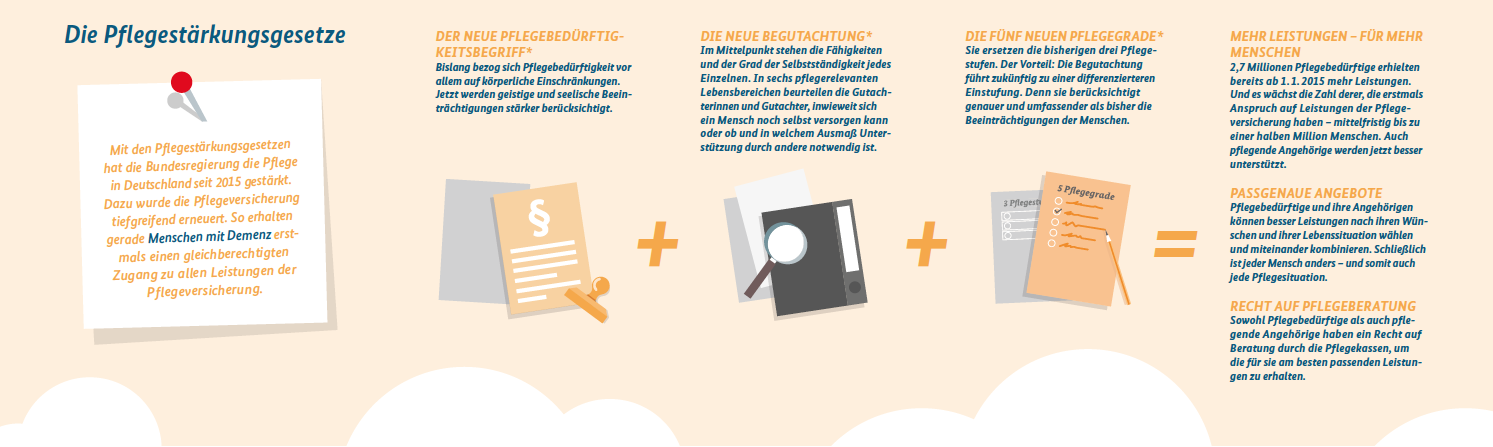 5 Pflegegrade
Der Pflegegrad wird mit Hilfe eines pflegefachlich begründeten Begutachtungsinstruments ermittelt:Pflegegrad 1: geringe Beeinträchtigung der Selbständigkeit (12,5 - < 27 Gesamtpunkte)Pflegegrad 2: erhebliche Beeinträchtigung der Selbständigkeit (27 - < 47,5 Gesamtpunkte)Pflegegrad 3: schwere Beeinträchtigung der Selbständigkeit (47,5 - < 70 Gesamtpunkte)Pflegegrad 4: schwerste Beeinträchtigung der Selbständigkeit (70 - < 90 Gesamtpunkte)Pflegegrad 5: schwerste Beeinträchtigung der Selbständigkeit mit besonderen Anforderungen an die pflegerische Versorgung (ab 90 bis 100 Gesamtpunkte)
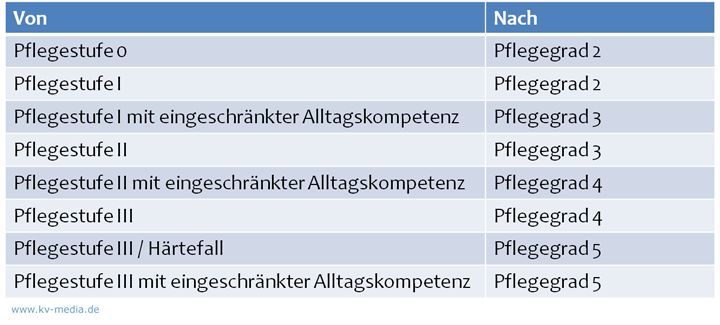 Wohnungen müssen sich der alternden Bevölkerung anpassen !? …
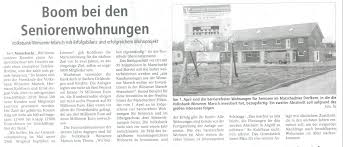 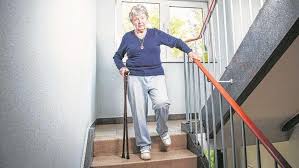 Sicher wohnen in den eigenen vier Wänden
Altenheime sind bei Senioren nicht gefragt. Das belegt die Generali Altersstudie 2013. Nur knapp ein Drittel (32 Prozent) der heute 65- bis 85-Jährigen kann sich vorstellen, bei Pflegebedürftigkeit eine Wohnung in einem Heim zu beziehen.
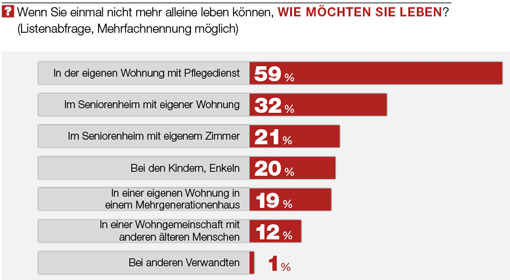 GeWINO Studie zur Akzeptanzentwicklung von Hausnotrufsystemen  in 2015
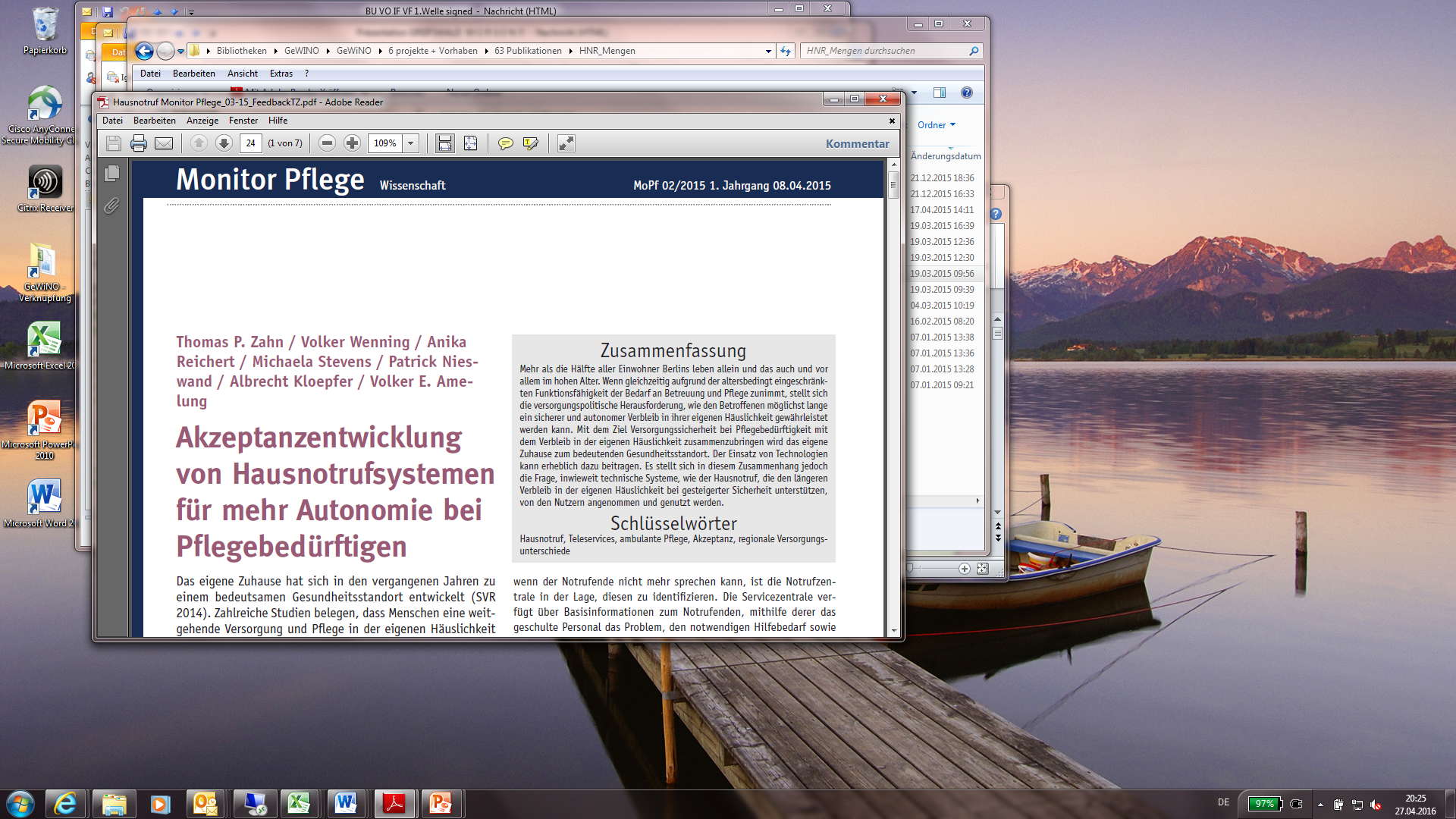 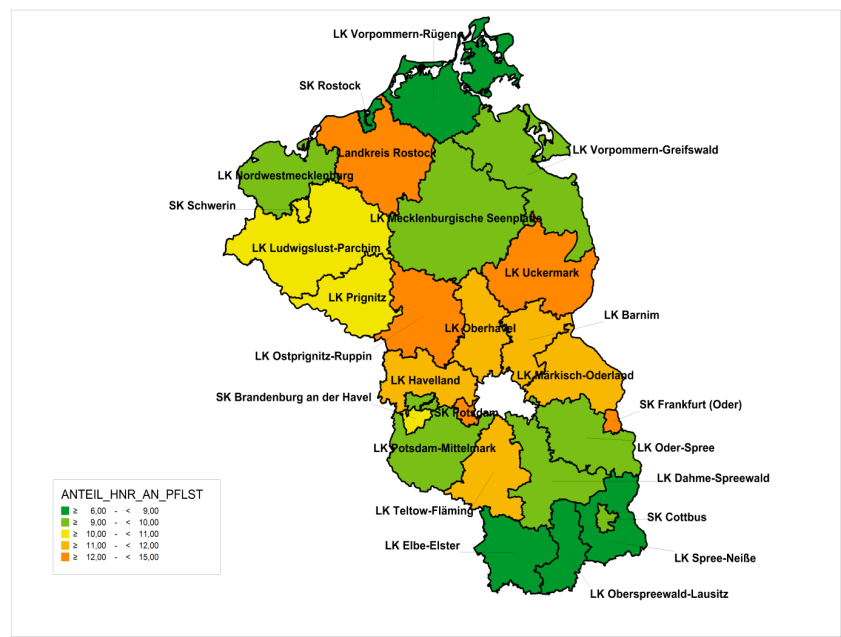 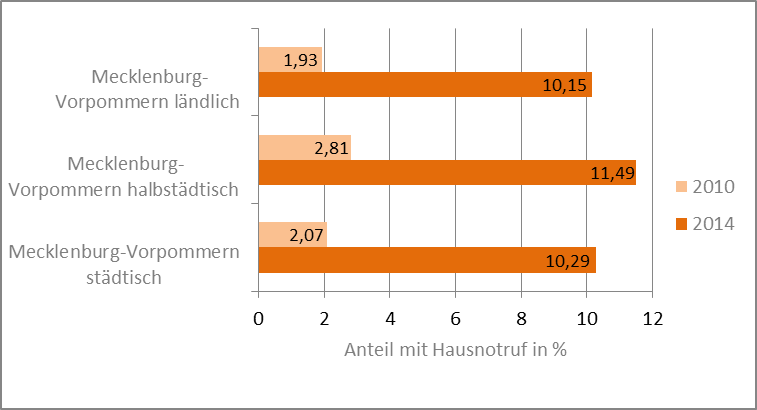 Die AOK Nordost engagiert sich für altersgerechtes Wohnen in den eigenen vier Wänden
Forschungsvorhaben „Alterssichere Wohnung“ Vorpommern Greifswald soll die Akzeptanz und den erlebbaren Nutzen technischer Assistenzsysteme in der eigenen Wohnung erforschen





Modellvorhaben Pflege@Quartier soll langfristig Selbstständigkeit und Selbstbestimmung von Senioren im Märkischen Viertel stärken
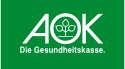 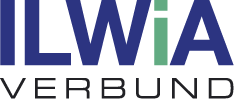 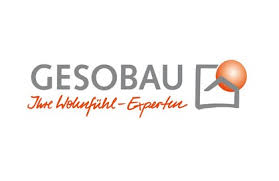 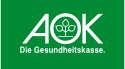 Forschungsvorhaben „Sicher leben im Alter“ in Greifswald in Kooperation mit dem ILWiA Verbund
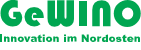 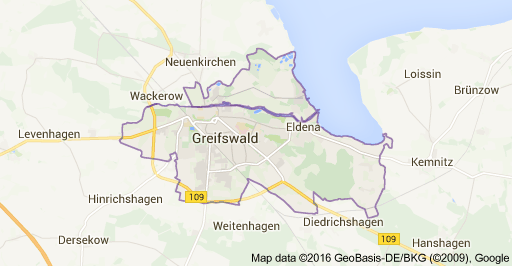 Forschungsvorhaben „Die sichere Wohnung“ 
zur Akzeptanz und Anwendung von elektronischen 
Hilfsmitteln und Assistenzsystemen in der Hansestadt Greifswald.
Projektinhalte
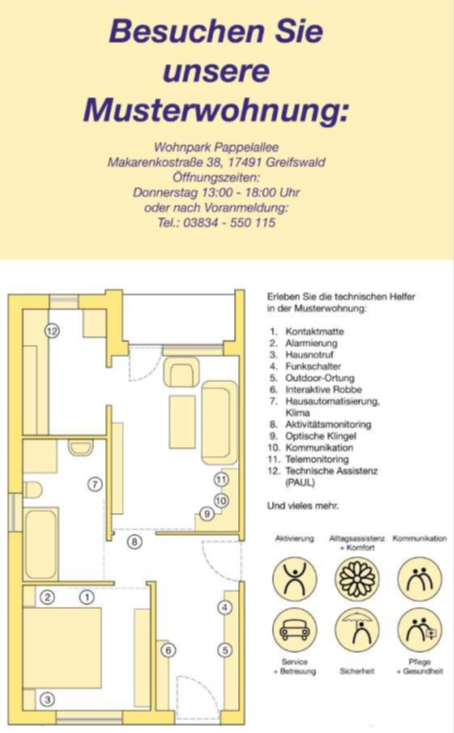 Zwanzig 60+ Jährige AOK Nordost Versicherte aus der Region Greifswald werden über die Initiative Leben und Wohnen im Alter (ILWiA) mit geeigneten  Low Tech Modulen von Casenio ausgestattet und testen diese zunächst in einer 9 monatigen Testphase. 

Eine Eingangsbefragung sowie fort-währende Befragungen während und nach der Testphase sollen die Erwartungen, die Erfahrungen und die Alltagsakzeptanz solcher technischer Systeme bei den Bewohnern und deren pflegende Angehörigen evaluieren. Zum Ende des Vorhabens werden die Ergebnisse der Evaluation ausgewertet und in Form einer Publikation veröffentlicht.
Projektbeschreibung
Projekttitel:
Forschungsvorhaben „Die sichere Wohnung“ zur Akzeptanz und Anwendung von elektronischen Hilfsmitteln und Assistenzsystemen in der Hansestadt Greifswald. 

Projektziel:
Ermittlung der tatsächlich nachgefragten Angebote, aus dem Bereich technischer Assistenzsysteme im Alltag von Senioren (Menschen ab 60 Jahren) in der Hansestadt Greifswald. Weiterhin soll die Akzeptanz sowie der Nutzen solcher Assistenten anhand von 20 bedarfsgerecht ausgestatteten Wohnungen durch Sensordaten und Befragungen ermittelt werden.

Grundsätzliches Ziel solcher Systeme ist es, den Verbleib in der Häuslichkeit im Alter sicherzustellen, pflegende Angehörige zu entlasten und die Versorgungsinfrastruktur zu verbessern.
Zielgruppe und Rahmenbedingungen
Rahmenbedingungen:
* Ein-Personen-Haushalte
* Optional Zwei-Personen-Haushalte, wenn der Proband länger als 6 Stunden täglich alleine ist
* Proband lebt in einer Wohnung in Greifswald
* Angehörige leben im Umkreis von 50 km
Zielgruppe:
* Menschen im Alter von 60 + Jahren
* Menschen mit Ein-schränkungen der Alltags-kompetenz 
* Menschen mit einer leichten Demenz und noch als geschäftsfähig gelten
* AOK versichert
Sensorausstattung im Projekt
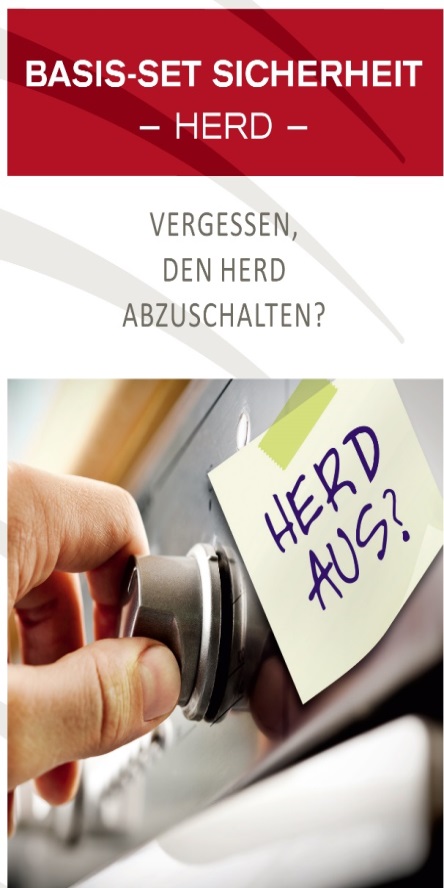 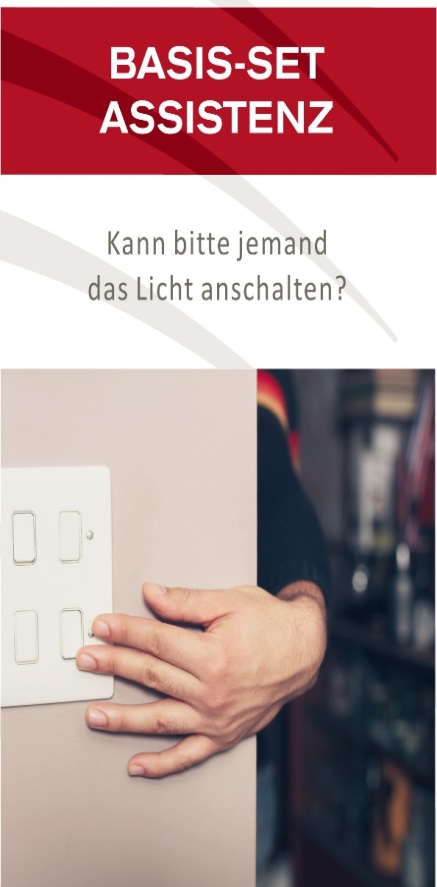 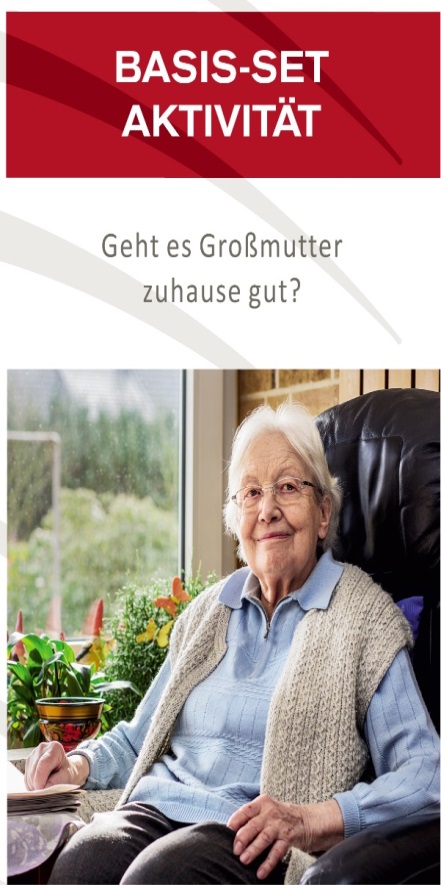 1x Bettmatte mit Lampe
Optional, wenn Bettmatte nicht erwünscht: 1x Bewegungsmelder unterhalb des Bettes
1x Casenio Hauszentrale
4 x Bewegungsmelder
1x Herdabschaltung, 1x Thermosensor, 
3x Funk-Steckdosen (Erkennung 
lastintensiver Steckdosen, wie z.B. 
Toaster, Bügeleisen etc.)
Entwicklung vom Set Sicherheit
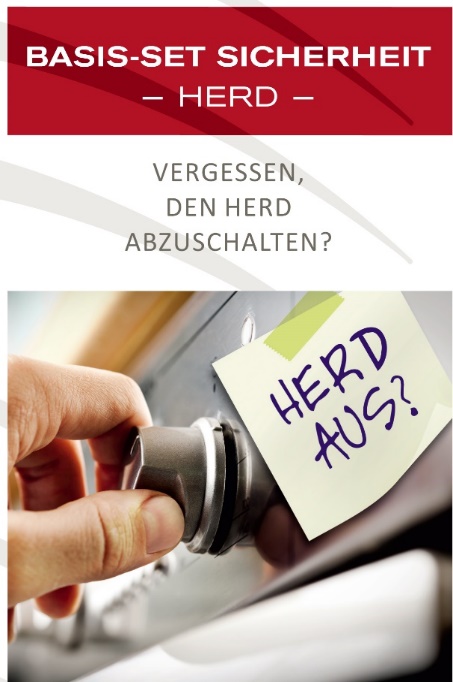 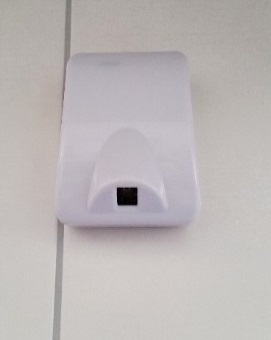 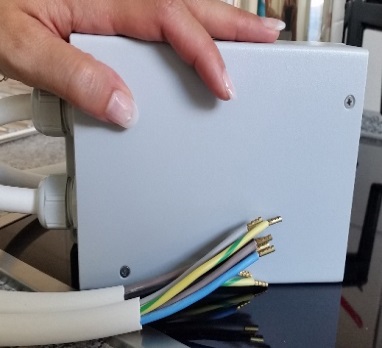 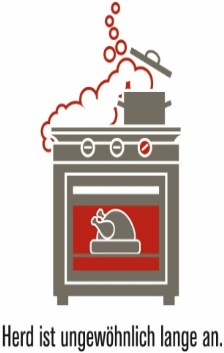 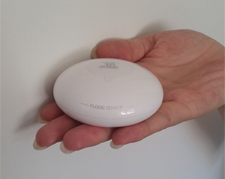 Entwicklung von Assistenzfunktionen
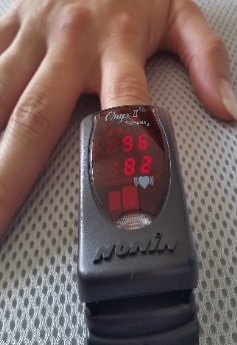 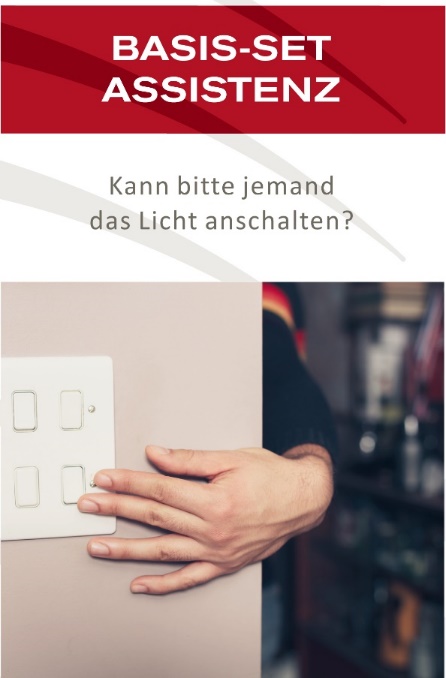 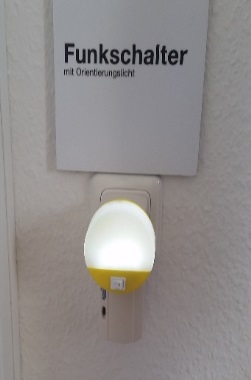 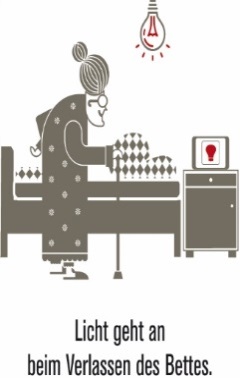 Entwicklung von Merkmalen für Aktivität & Benachrichtigung
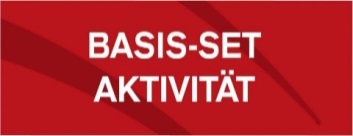 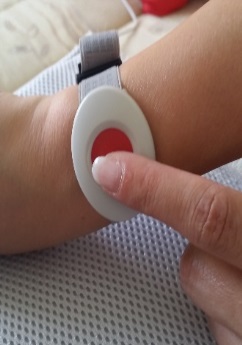 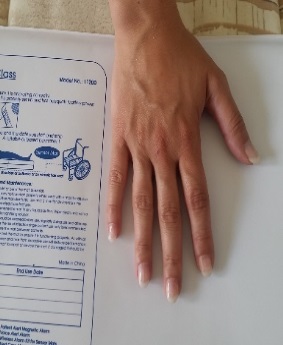 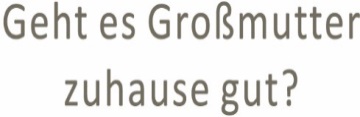 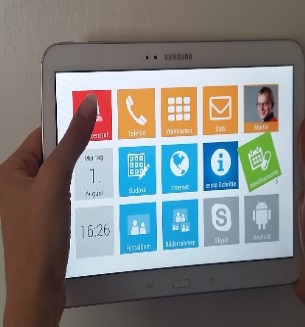 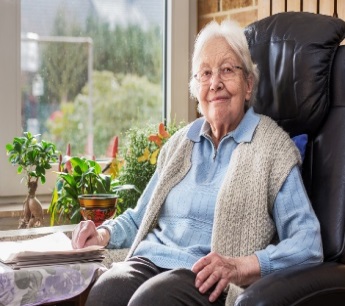 Vielen Dank!
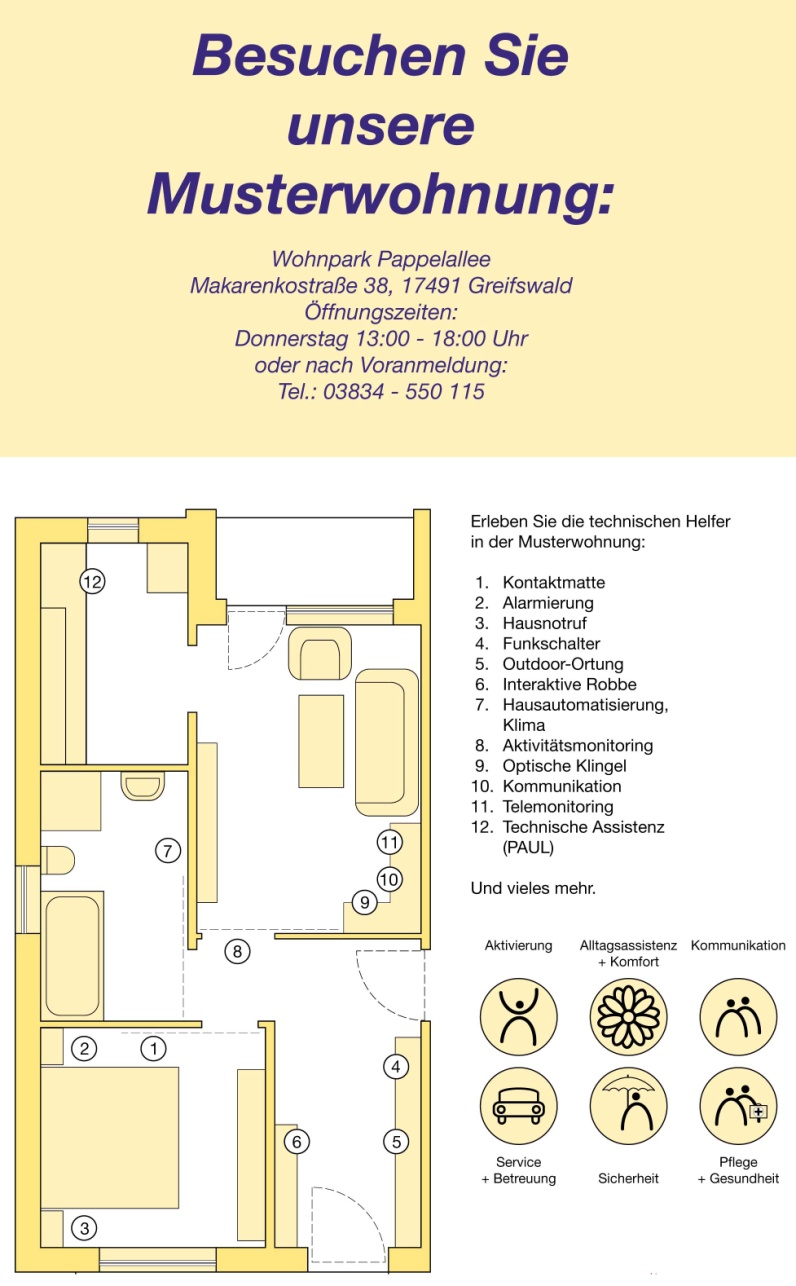 Gern stehe ich Ihnen für 
Fragen zur Verfügung.
Ansprechpartner:
Jenny Kempka
WITENO GmbH
Standort: Technologiezentrum Vorpommern
Email: kempka@witeno.deTelefon: 03834 – 550 113
Natürlich erreichen Sie uns auch im Internet: www.gewino.de  – kontaktieren Sie uns dort mit Ihren Ideen
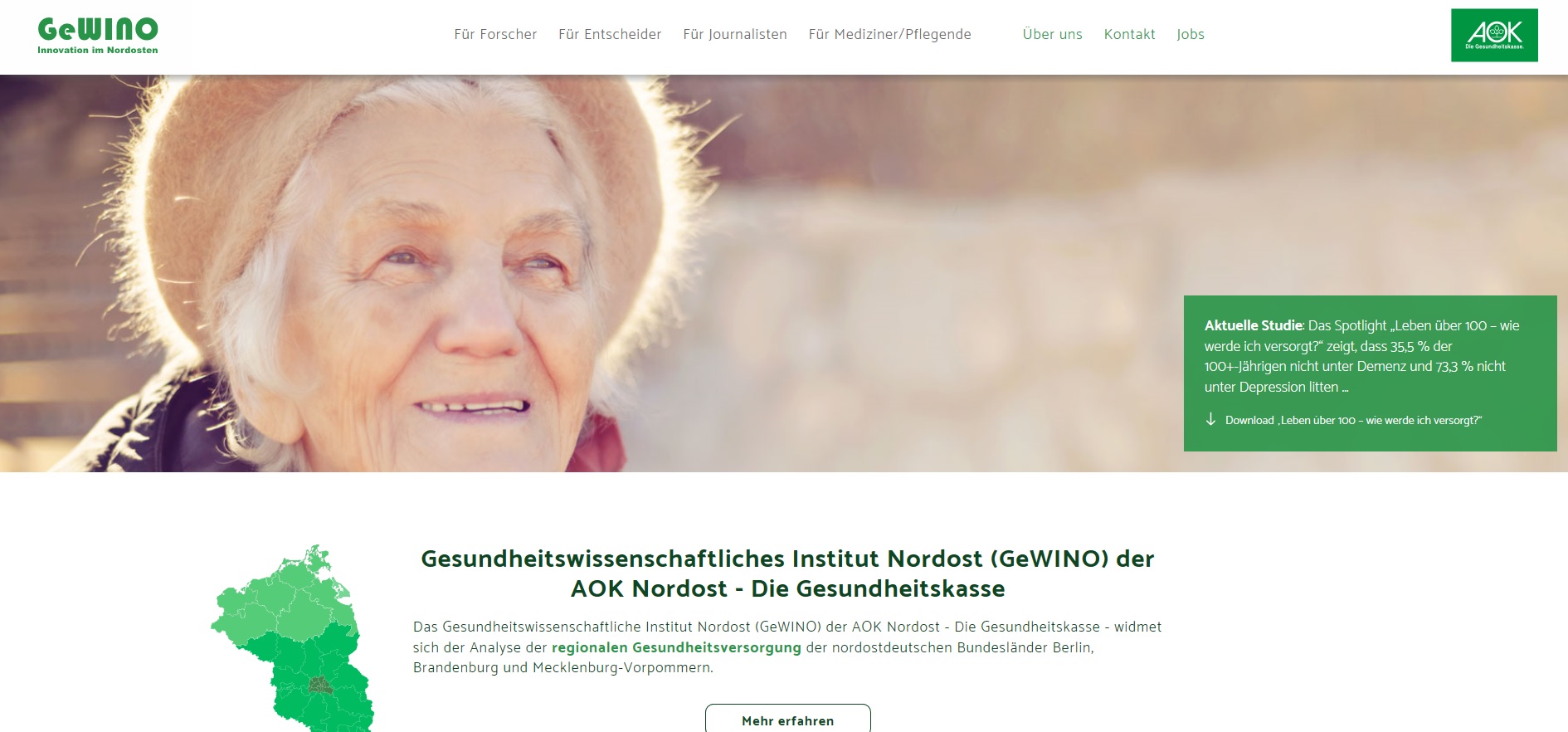 Kontakt
Haben Sie Fragen oder Ideen für eine Zusammenarbeit?
 
Dann wenden Sie sich an uns unter www.gewino.de oder persönlich:
Sven-David Müller

Öffentlichkeitsarbeit
Gesundheitswissenschaftliches Institut Nordost
AOK Nordost - Die Gesundheitskasse

Wilhelmstrasse 1, 10963 Berlin
Telefon: 0800 265080-20293
sven-david.mueller@nordost.aok.de
Kontaktdaten:



Prof. Dr. Thomas P. Zahn

Geschäftsführer GeWINO
Gesundheitswissenschaftliches Institut Nordost
AOK Nordost - Die Gesundheitskasse

Wilhelmstrasse 1, 10963 Berlin
Telefon: 0800 265080-20330 
thomas.zahn@nordost.aok.de
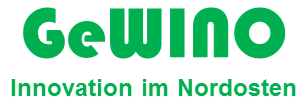 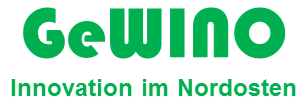